Merchandise
Pris
Pris pr. Polo inkl. TRYK 

DKK 300,00
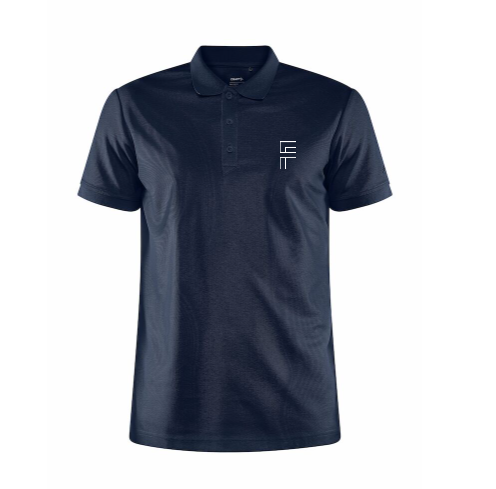 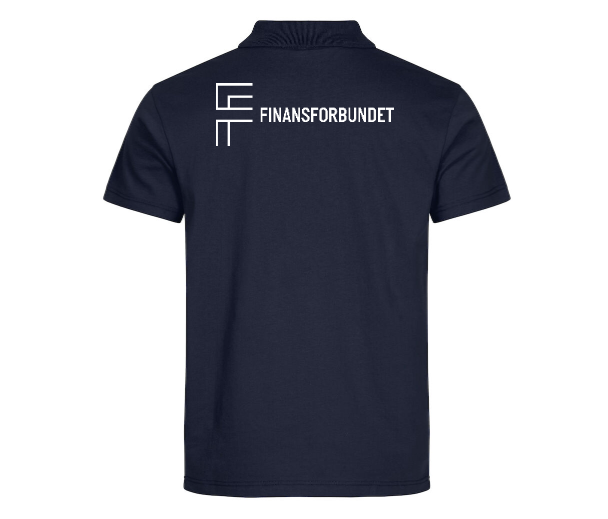 Pris
Pris pr. Bionedbrydeligt Termokrus 

DKK 44,00
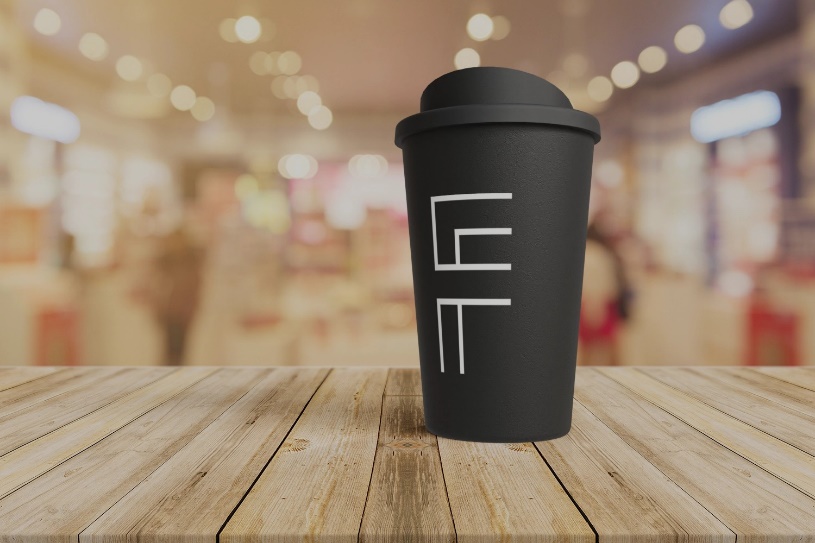 Pris
Pris pr. Sadelcover 

DKK 13,00
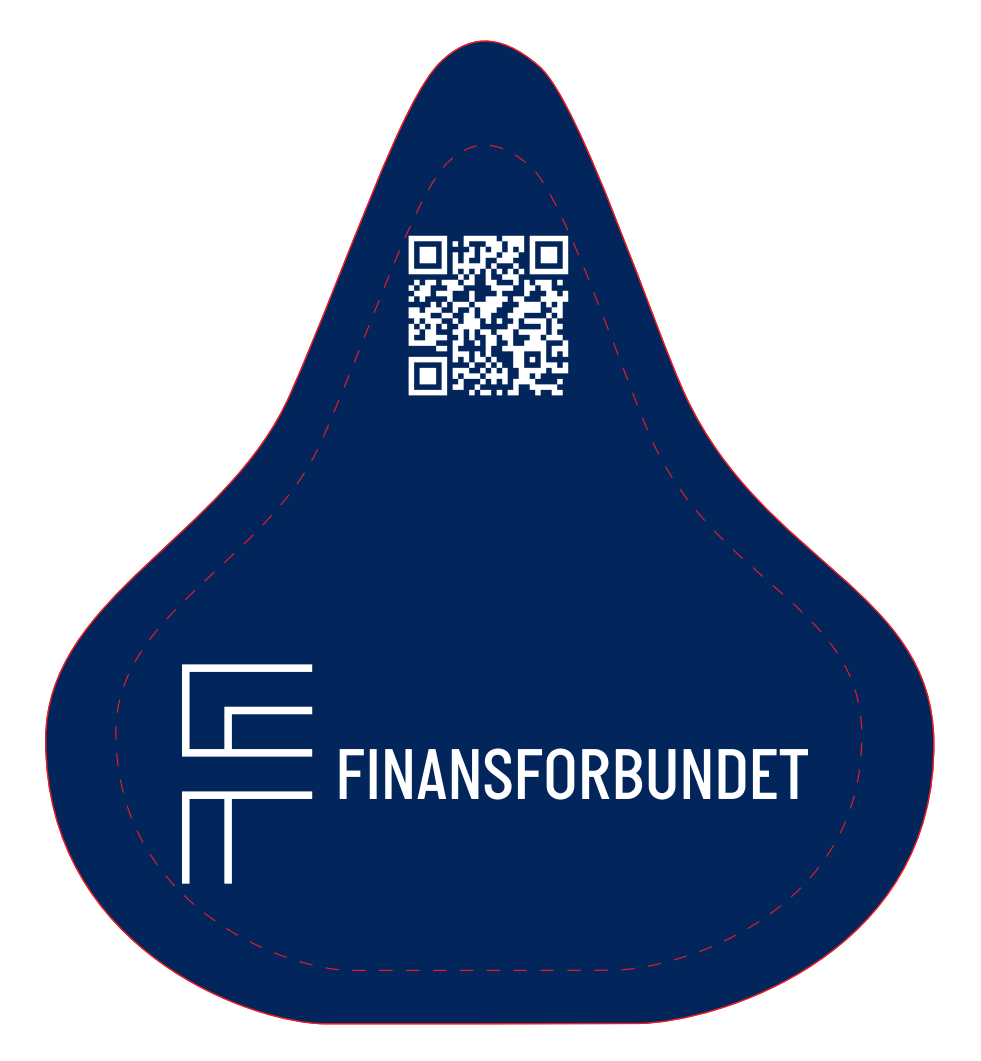 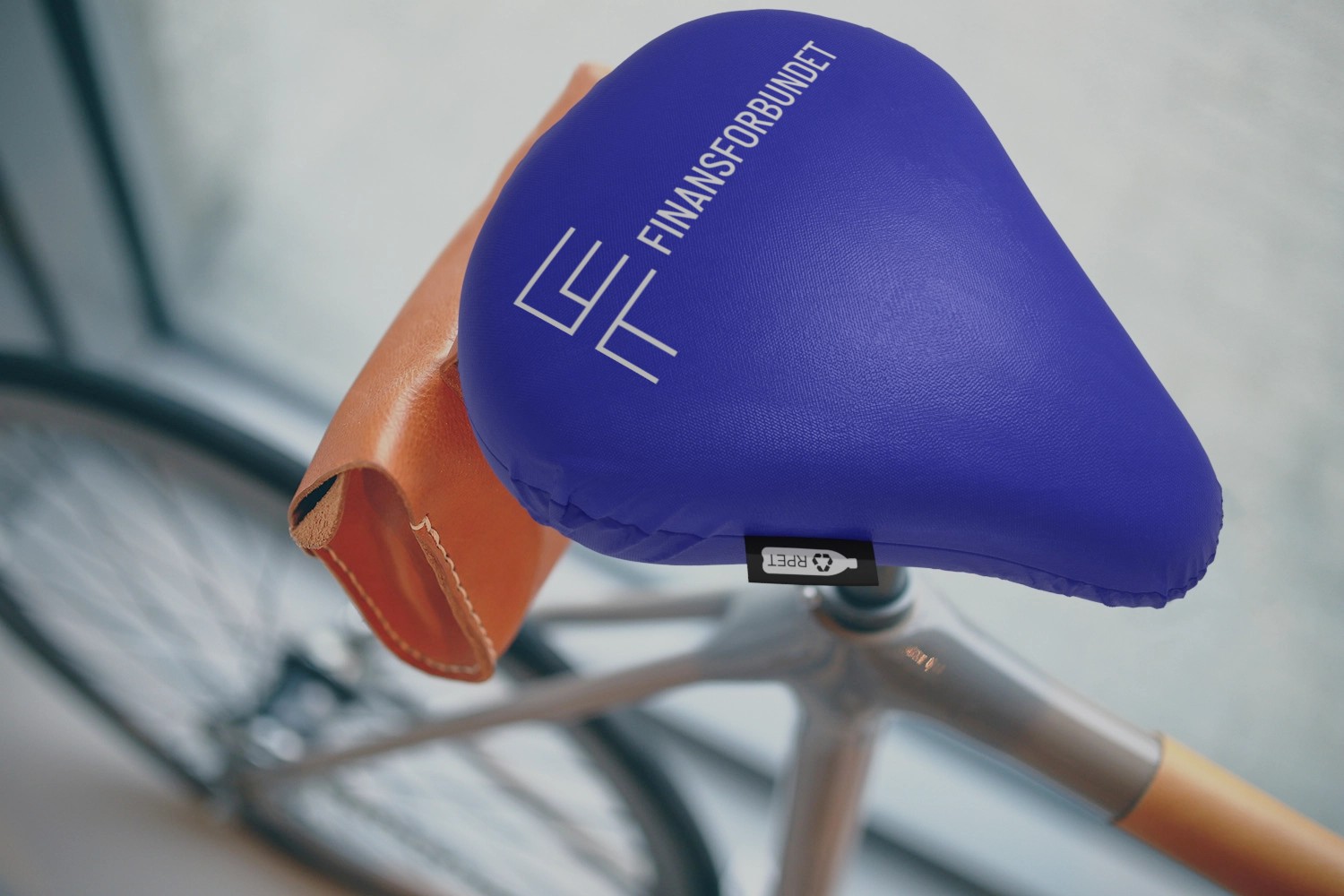 Pris
Pris pr. kuglepen Prodir

DKK 9,00


Pris pr. Overstregnings tus

DKK 9,50
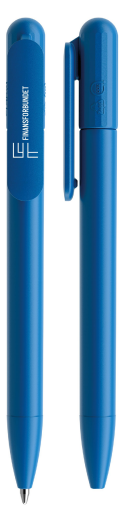 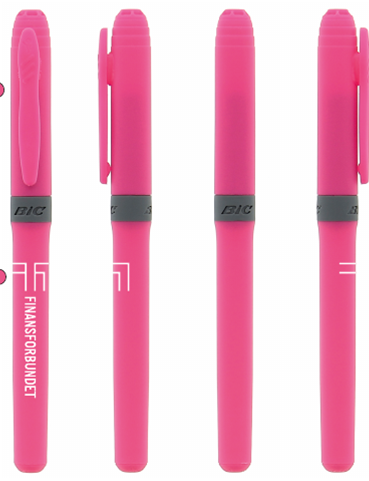 Pris
Pris pr. Webcam-cover 

DKK 8,00
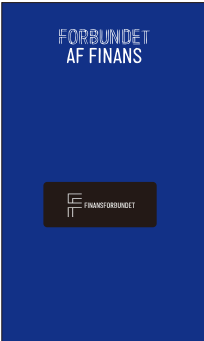 Pris
Pris pr. plastfane omslag

DKK 6,50
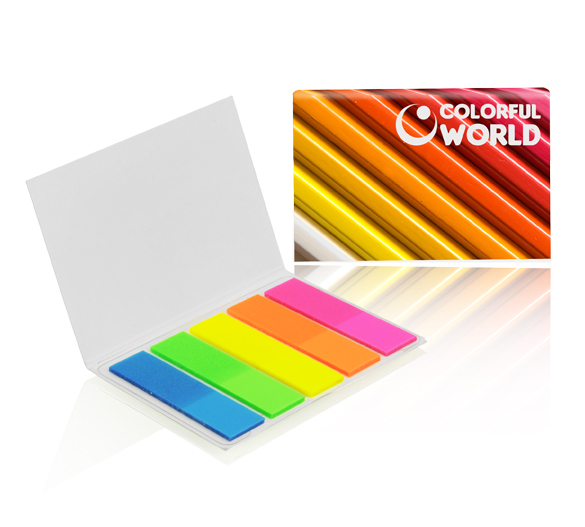 Pris
Pris pr. Mobil kortholder + mobilholder i et

DKK 12,50
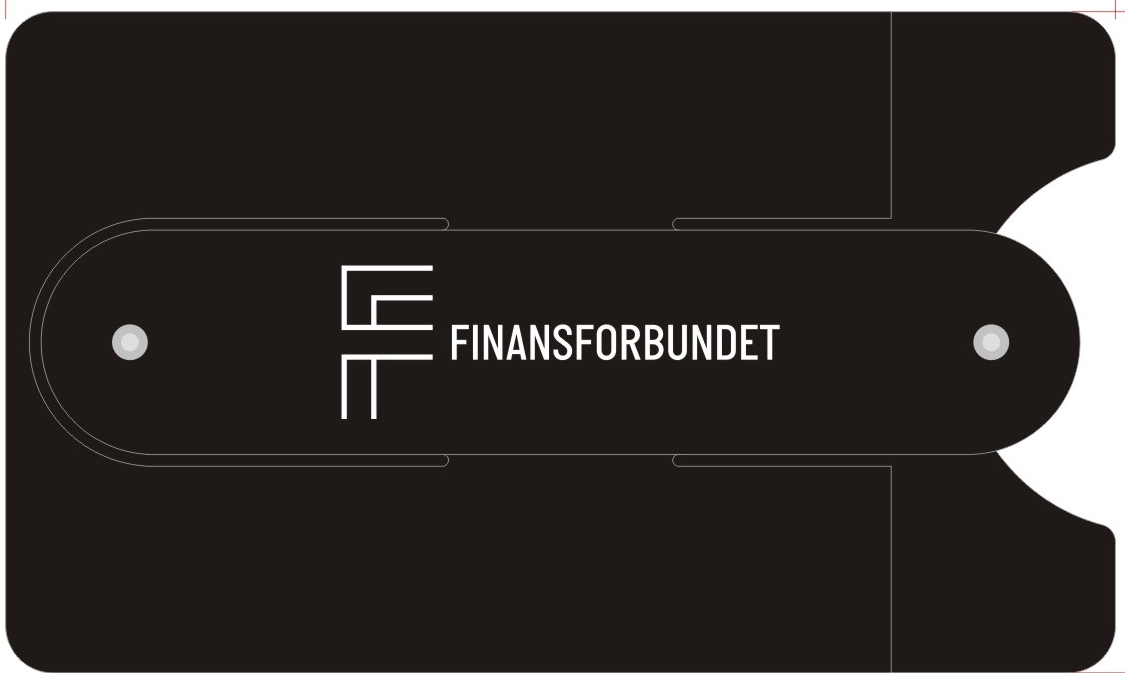 Pris
Pris pr. bog 

DKK 48,00
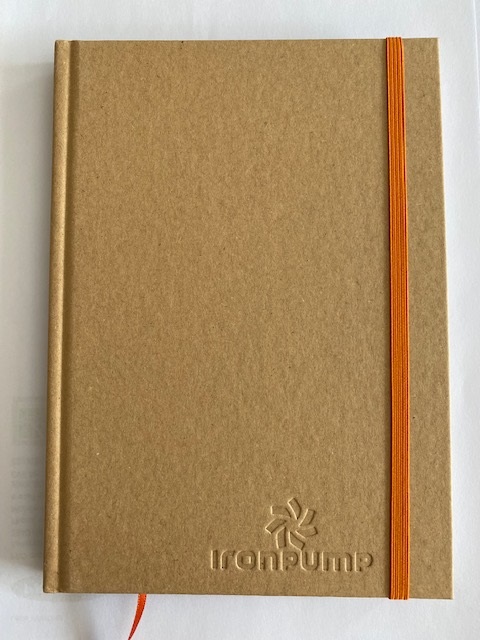 Pris
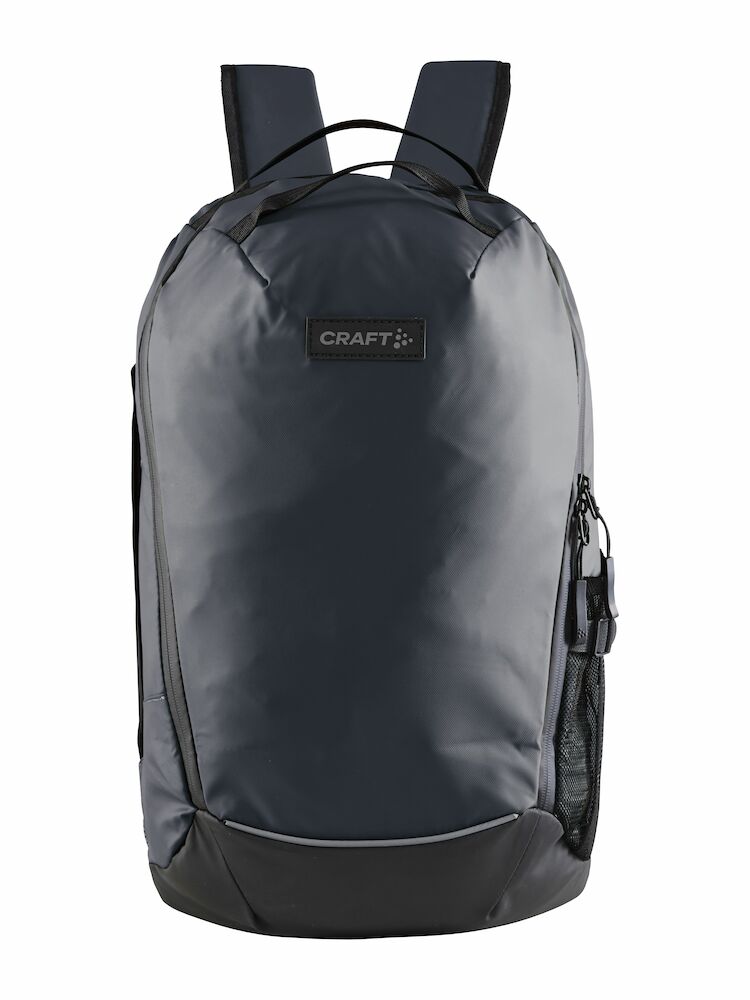 Pris pr. CRAFT rygsæk med logo

DKK 550,00